Торгово-промышленная палата Чувашской республики
Испытательный лабораторный центр
Содержание
Правовое основание осуществления деятельности;
Цели и задачи;
Структура испытательного лабораторного центра;
Виды оказываемых услуг;
Нормативные документы;
Требования к аккредитованным лицам;
Порядок оказания услуг (СОУТ, ПК, СУОТ ОПР);
Документы необходимые для оказания услуг;
Итоговые документы которые выдаем Заказчикам;
Гарантии и компенсации по результатам СОУТ;
2
1. Правовое основание осуществления деятельности
Устав Торгово-промышленной палаты Чувашской Республики (редакция от 2021 г.)

Статья 13 п. 39 Оказывает услуги в области охраны труда, специальной оценки условий труда с последующей сертификацией работ по охране труда в организациях, обучает работодателей и работников вопросам охраны труда, проводит измерение факторов производственной среды и трудового процесса, охраны окружающей среды.
3
2. Цели и задачи
Цель: проведение на всех рабочих местах Чувашской Республики СОУТ, ОПР для установления соответствия условий труда нормам в области охраны труда, а в ходе выявления несоответствий назначения соответствующих гарантий и компенсаций работникам, выдачу СИЗ, установление размера дополнительного тарифа страховых взносов в ПФР.
Задачи: завоевание рынка на территории Чувашской Республики.
4
3. Структура испытательного лабораторного центра
Президент ТПП ЧР
Организационный отдел
Бухгалтерия
Комитет по качеству
Испытательный лабораторный центр
АНО ВО «ШДО»
5
4. Виды оказываемых услуг (аккредитуемые)
Производственный контроль
(далее-ПК)
Специальная оценка условий труда (далее-СОУТ)
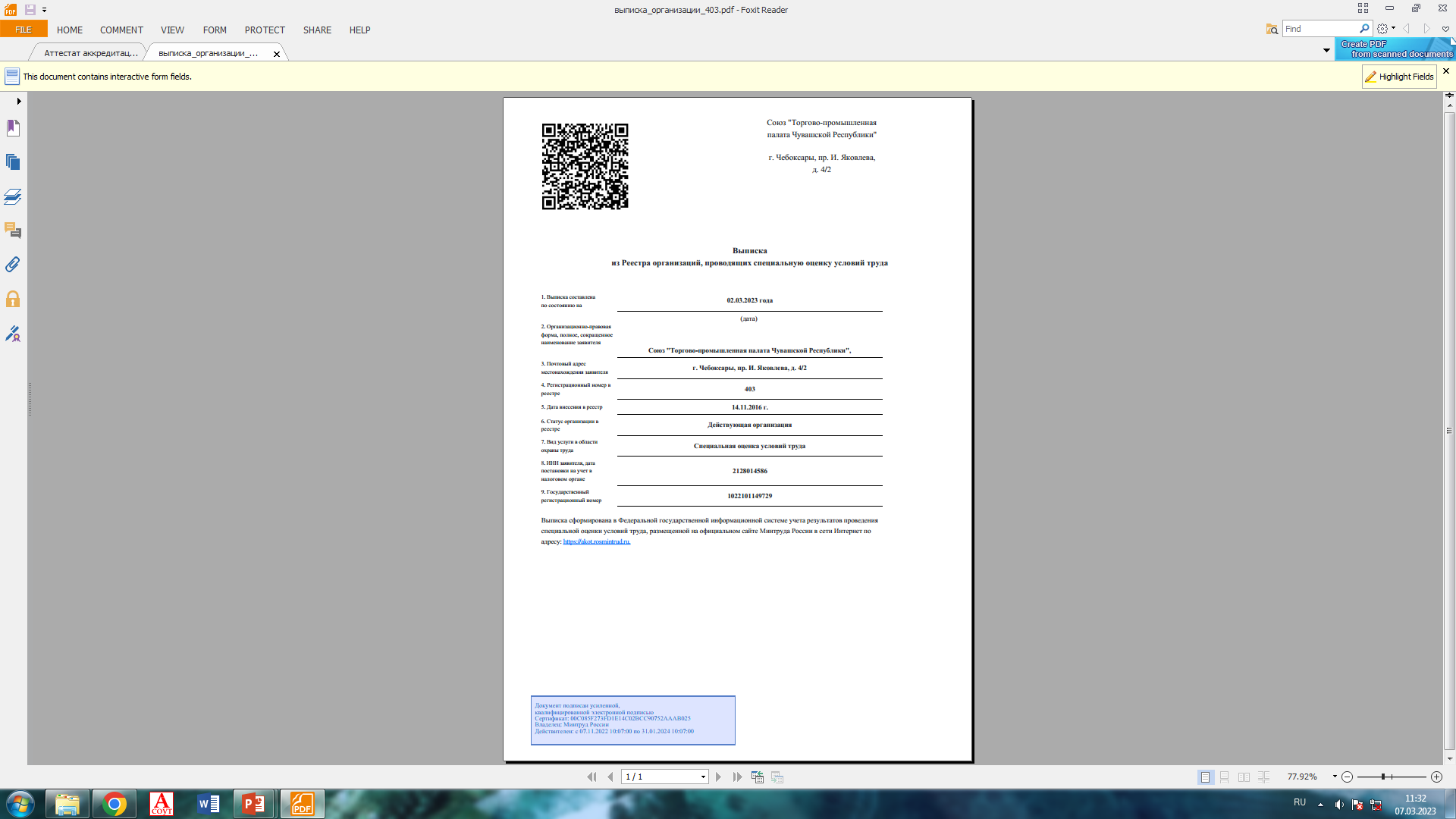 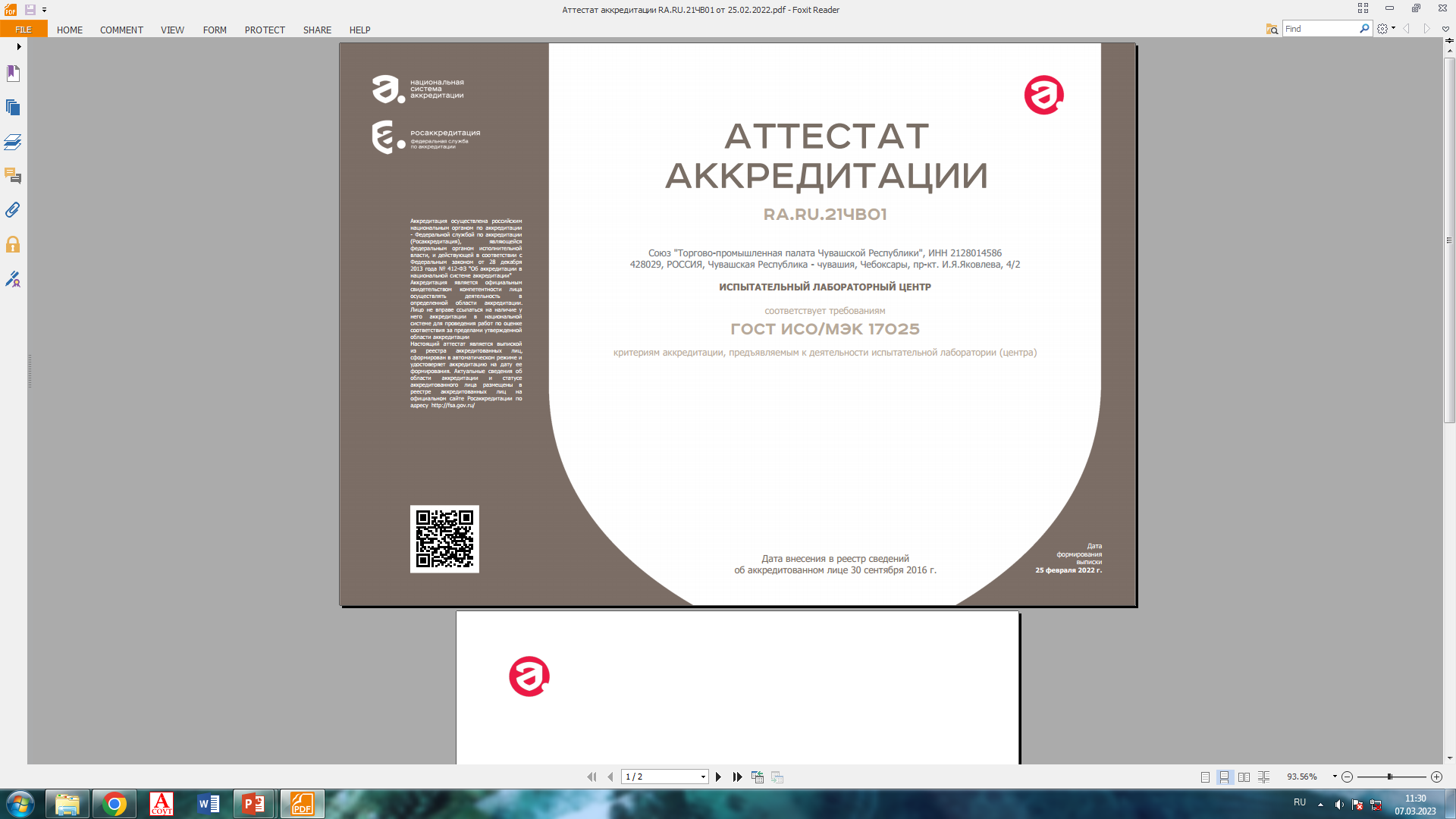 6
4. Виды оказываемых услуг (неаккредитуемые)
Система управления охраной труда (далее-СУОТ)
Оценка профессиональных рисков (далее-ОПР)
7
5. Нормативные документы
«Трудовой кодекс Российской Федерации» от 30.12.2001 № 197-ФЗ;
Федеральный закон от 28.12.2013 года №426-ФЗ «О специальной оценке условий труда»;
Приказ Минтруда России от 24.01.2014 № 33н «Об утверждении Методики проведения специальной оценки условий труда, Классификатора вредных и (или) опасных производственных факторов, формы отчета о проведении специальной оценки условий труда и инструкции по ее заполнению»;
Приказ Минэкономразвития России от 26.10.2020 № 707 «Об утверждении критериев аккредитации и перечня документов, подтверждающих соответствие заявителя, аккредитованного лица критериям аккредитации»;
Приказ Минэкономразвития России от 24.10.2020 № 704 «Об утверждении Положения о составе сведений о результатах деятельности аккредитованных лиц, об изменениях состава их работников и о компетентности этих работников, об изменениях технической оснащенности, представляемых аккредитованными лицами в Федеральную службу по аккредитации, порядке и сроках представления аккредитованными лицами таких сведений в Федеральную службу по аккредитации»;
Приказ Минтруда России от 29.10.2021 № 776н «Об утверждении Примерного положения о системе управления охраной труда»;
Приказ Минтруда России от 28.12.2021 № 926 «Об утверждении Рекомендаций по выбору методов оценки уровней профессиональных рисков и по снижению уровней таких рисков».
8
6. Требования к аккредитованным лицам
Критерии аккредитации: 
СМК, руководство по качеству (документооборот);
Персонал (навыки, квалификация, образование, опыт 1 год);
Помещение; 
Оборудование (включенное в Госреестр СИ).
Организация оказывающая услуги по СОУТ:
Аккредитованная лаборатория (область аккредитации соответствующая требованиям ФЗ №426); 
5 экспертов по СОУТ (1 врач гигиенист).
9
7. Порядок оказания услуг (СОУТ, ПК)
Отчетность во ФГИС СОУТ 5 р.д.
Заявка
Сведения для проведения СОУТ
Уведомление 3аказчика 3  р.д.
Договор, счет
Совещание с комиссией 
по СОУТ
Запись в журнале регистрации СИ
Идентификация, проведение измерений, запись результатов в рабочей тетради
Запись в журнале регистрации СИ
Оформление отчета по СОУТ
Оформление протоколов
Запись в журнале регистрации измерений
Отчетность во ФГИС Минтруда в течении 10 р.д.
Отчетность во ФГИС 
Росаккредитацию 5 р.д.
Уведомление в течении 3 р.д. об отчетности во ФГИС Заказчика
Регистрация в журнале выдачи протоколов
10
7. Порядок оказания услуг (СУОТ, ОПР)
11
8. Документы необходимые для оказания услуг
1. Заявка;
2. Примерные данные (согласно структуре предприятия, штатного расписания) по персоналу представить по следующей таблице (примеры)
3. Копию приказа о создании комиссии по (СОУТ или ОПР). Число членов комиссии должно быть нечетным.
4. Сведения о случаях производственного травматизма и (или) установления профессионального заболевания, возникшие в связи с воздействием на работника на его рабочем месте вредных и (или) опасных производственных факторов.
12
8. Документы необходимые для оказания услуг
5. Сведения о предложениях и жалобах работников по осуществлению на их рабочих местах идентификации потенциально вредных и (или) опасных производственных факторов.
6. Сведения по ранее проведенной аттестации рабочих мест (АРМ) или по специальной оценке условий труда (СОУТ) (при наличии).
7. Перечень профессий на периодические медосмотры.
8. Перечень на доплаты за вредные условия труда (при его наличии).
9. Перечень профессий на предоставление бесплатного молока (при его наличии).
10. Перечень профессий, имеющих право на льготное пенсионное обеспечение по Списку №1, №2 (при его наличии), по возможности согласованный с пенсионным фондом.
11. Перечень профессий, имеющих право на дополнительные отпуска (при его наличии).
12. Должностные инструкции в электронном варианте (раздел функциональные обязанности).
13. При наличии коллективного договора все вышеуказанные перечни (на молоко, спецодежду, доплаты, допол. отпуска) берутся из колдоговора, уточняются во время специальной оценки с учетом нормативных требований.
14. Правила внутреннего трудового распорядка (д. быть указаны режимы труда и отдыха работников).
15. Реквизиты предприятия (ИНН/КПП, Расчётный счёт, БИК, ОКПО, ОКОНХ, ОКОГУ, ОКТМО, ОКВЭД, ОГРН).
13
9. Итоговые документы которые выдаем Заказчикам
14
9. Итоговые документы которые выдаем Заказчикам
ПРОИЗВОДСТВЕННЫЙ КОНТРОЛЬ (ПРОТОКОЛЫ)
15
9. Итоговые документы которые выдаем Заказчикам
16
10. Гарантии и компенсации по результатам СОУТ
17
10. Гарантии и компенсации по результатам СОУТ
18
Вместе мы будем сильнее
Спасибо за внимание!
19